„Latviešu valodas apguve, lai sekmētu trešo valstu pilsoņu
iekļaušanos  darba tirgū
2”
(Nr.
)
PMIF/8/2019/3/01
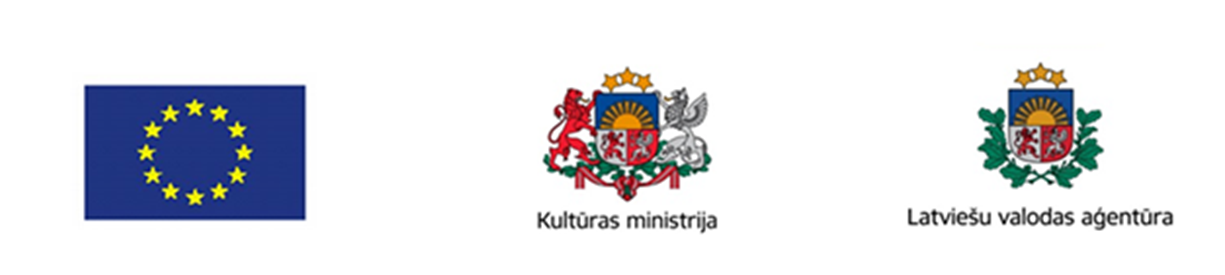 2. nodarbība
Ģimene
Nodarbību sagatavojusi Maija Berķe
LVA, 2020
Nodarbības tēma
Ģimene
Es esmu..; Viņi ir...
	Mana ģimene, ģimenes locekļi
	Vietniekvārda mans, tas saskaņošana ar 	lietvārdu
Kas viņi, tie ir?
Ģimene
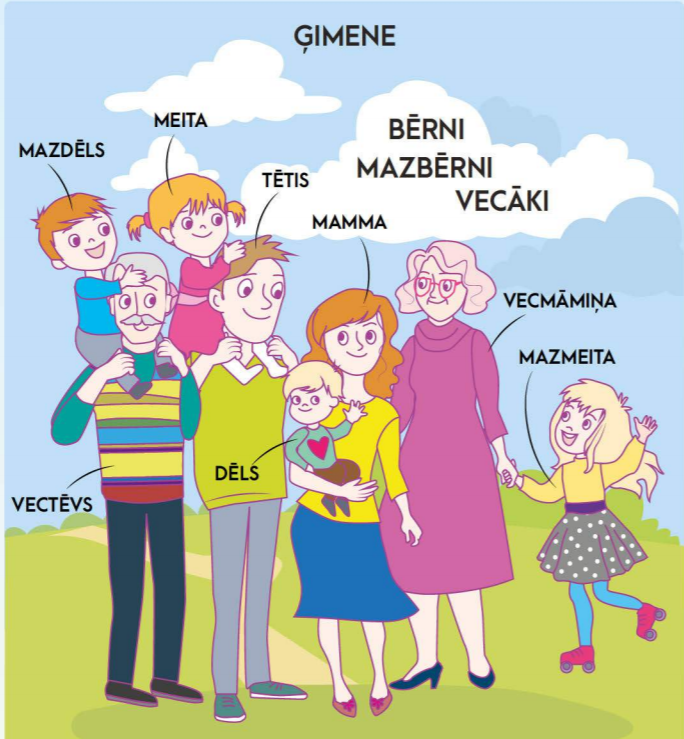 Sk. arī: https://maciunmacies.valoda.lv/speles/eapmaciba2/03/RU_02.htm
Tematiskā video vārdnīca: https://maciunmacies.valoda.lv/maci/mana-gimene
Ģimene
Sk. arī: https://maciunmacies.valoda.lv/speles/eapmaciba2/03/RU_02.htm
Ģimene
Sk. arī: https://maciunmacies.valoda.lv/speles/eapmaciba2/03/RU_02.htm
Sk. arī: https://maciunmacies.valoda.lv/speles/Latviesu_valoda_A1/A1/N02.htm
Vietniekvārda mans saskaņošana ar lietvārdu
Sk. arī: https://maciunmacies.valoda.lv/speles/Latviesu_valoda_A1/A1/N02.htm
Sk. arī: https://maciunmacies.valoda.lv/speles/Latviesu_valoda_A1/A1/N02.htm
Vietniekvārda tas saskaņošana ar lietvārdu
Sk. arī: https://maciunmacies.valoda.lv/speles/Latviesu_valoda_A1/A1/N02.htm
Mana ģimene
Sagrupē vārdus! 
brālis, draudzenes, draugi, ģimene, kaķi, mamma, māsas, sieva, tētis, vectētiņš, vīrs, vecmāmiņas
Kas tas/tā/tie/tās ir?
Sk. arī: https://maciunmacies.valoda.lv/speles/Latviesu_valoda_A1/A1/N02.htm
Ievieto!
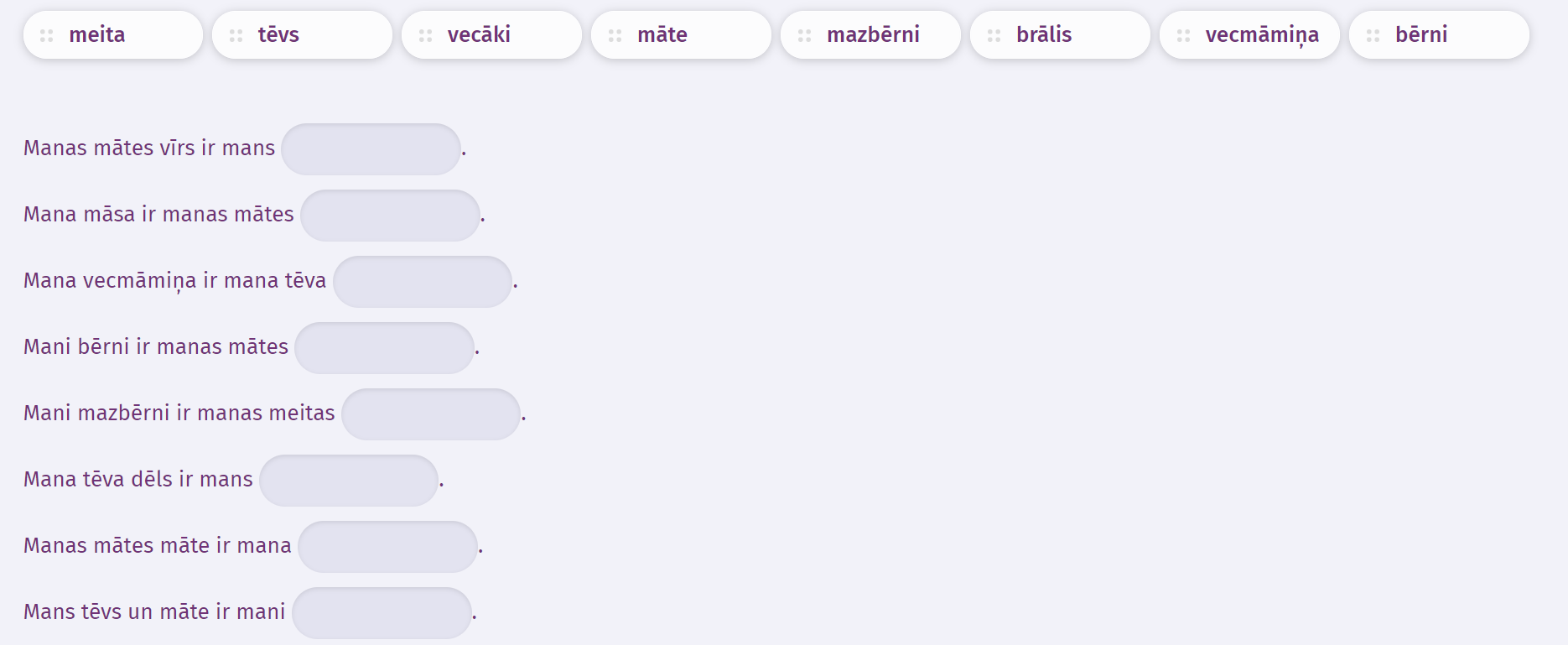 Sk. arī: https://elaipa.lv/materials/A1/B2219F29-2E4B-6CA4-135F-69A704808659
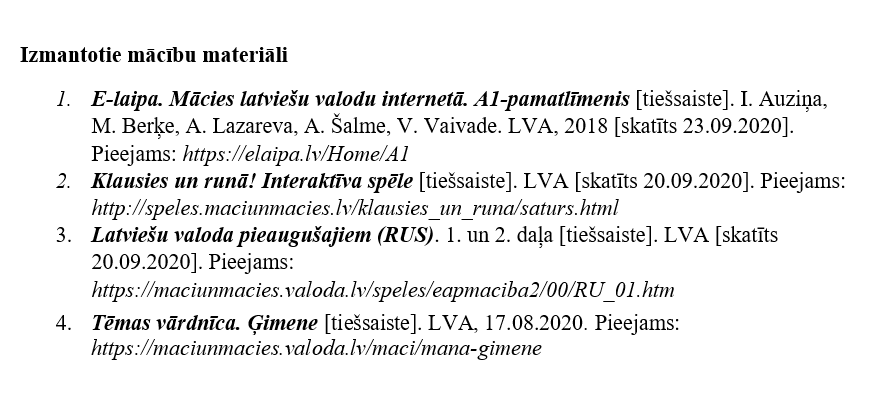 Projekta mērķis: nodrošināt mūsdienīgu un daudzveidīgu latviešu valodas un integrācijas jautājumu apguvi trešo valstu pilsoņiem (un citām personām, kuras likumīgi uzturas Latvijas teritorijā) turpmākas izglītības ieguves, ikdienas saskarsmes un darba tirgus vajadzībām.
Projekts „Latviešu valodas apguve, lai sekmētu trešo valstu pilsoņu iekļaušanos darba tirgū 2” (Nr. PMIF/8/2019/3/01)